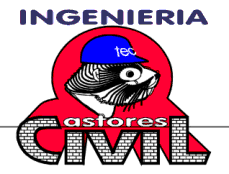 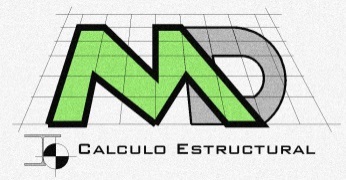 INSTITUTO TECNOLÒGICO DE LA PAZ
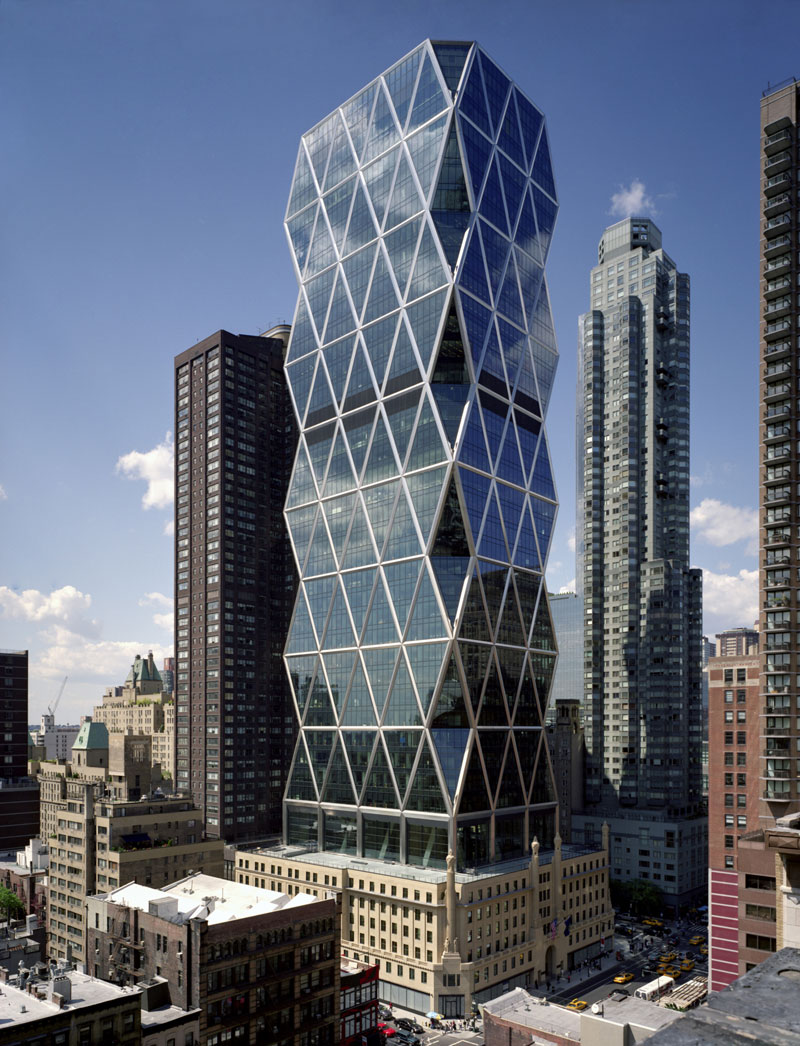 Análisis estructural avanzadoINGENIERÍA CIVIL  DOCENTE: M.C. ANTONIO DANIEL MARTÍNEZ DIBENEUNIDAD III: RIGIDECESTEMA: VIGAS
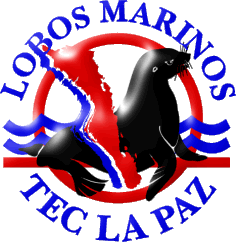 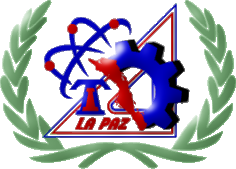 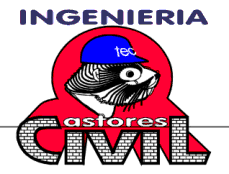 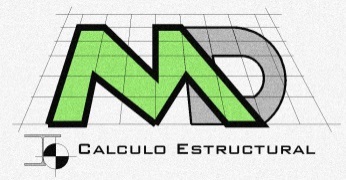 Contenido
2/38
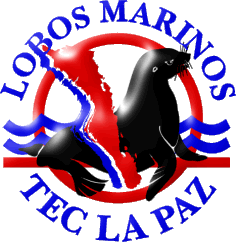 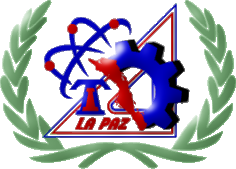 M.C. ANTONIO DANIEL MARTINEZ DIBENE
VIGA DOBLEMENTE EMPOTRADA
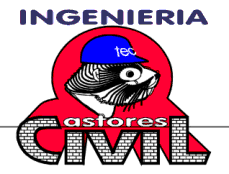 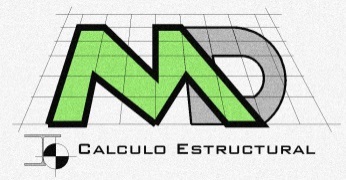 Viga doblemente empotrada
3/38
Determine las reacciones y las fuerzas en los extremos de cada miembro para la viga mostrada en la figura usando el método de rigideces.
Dado el modelo analítico mostrado, la figura tiene 2 grados de libertad sin restricción. Los cuales corresponden  a 2 desplazamientos (giros) en el eje Z de los nodos 1 y 2.
Y
X
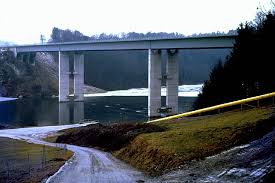 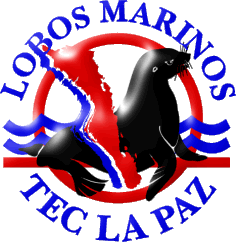 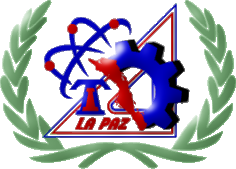 M.C. ANTONIO DANIEL MARTINEZ DIBENE
VIGA DOBLEMENTE EMPOTRADA
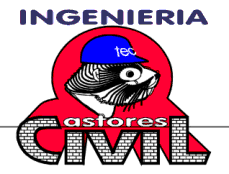 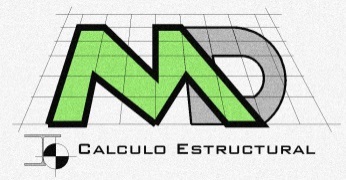 Matriz de Rigidez del Miembro 1
4/38
Sustituimos L=10 m en la ecuación siguiente:
=
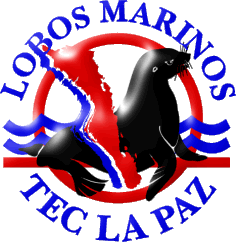 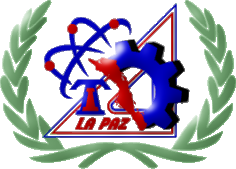 M.C. ANTONIO DANIEL MARTINEZ DIBENE
VIGA DOBLEMENTE EMPOTRADA
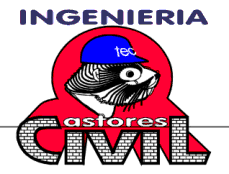 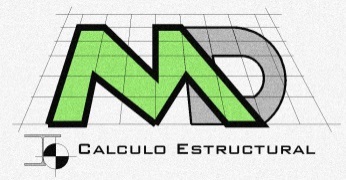 Momentos de Empotramiento Perfecto del Miembro 1
5/38
Debido a que las cargas no están aplicadas sobre los nudos, las transformamos en cargas equivalentes mediante las formulas de empotramiento perfecto.
Evaluamos los momentos de empotramiento debido a la carga de 80 KN utilizando las expresiones siguiente:
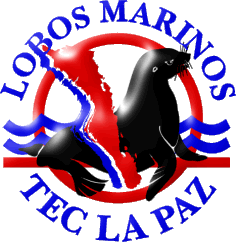 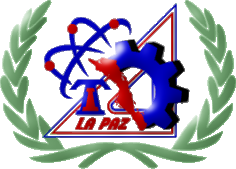 M.C. ANTONIO DANIEL MARTINEZ DIBENE
VIGA DOBLEMENTE EMPOTRADA
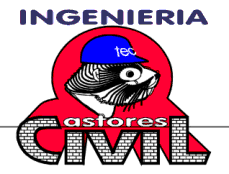 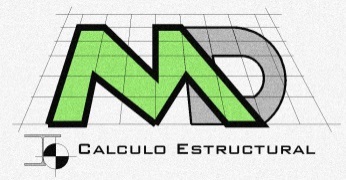 Momentos de Empotramiento Perfecto del Miembro 1
6/38
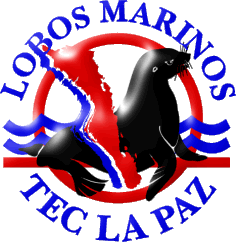 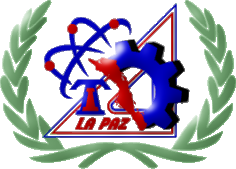 M.C. ANTONIO DANIEL MARTINEZ DIBENE
VIGA DOBLEMENTE EMPOTRADA
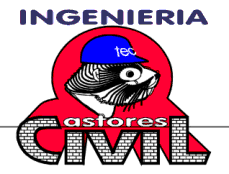 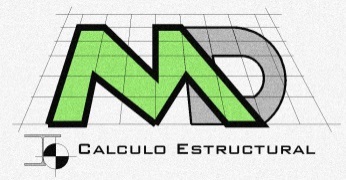 Matriz de Rigidez del Miembro 2
7/38
Sustituimos L=10 m en la ecuación siguiente:
=
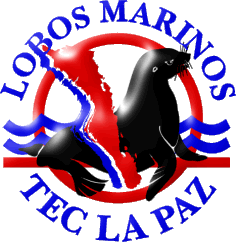 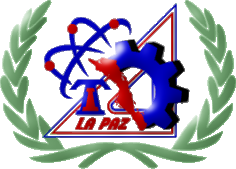 M.C. ANTONIO DANIEL MARTINEZ DIBENE
VIGA DOBLEMENTE EMPOTRADA
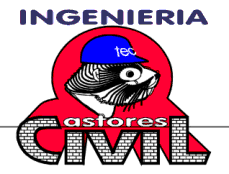 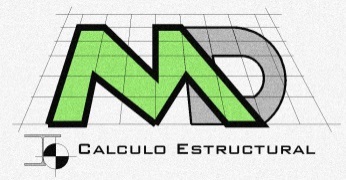 Momentos de Empotramiento Perfecto del Miembro 2
8/38
Debido a que las cargas no están aplicadas sobre los nudos, las transformamos en cargas equivalentes mediante las formulas de empotramiento perfecto.
Evaluamos los momentos de empotramiento perfecto utilizando las expresiones siguiente:
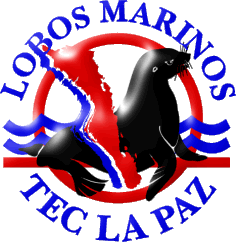 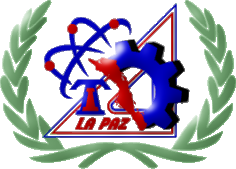 M.C. ANTONIO DANIEL MARTINEZ DIBENE
VIGA DOBLEMENTE EMPOTRADA
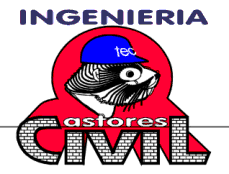 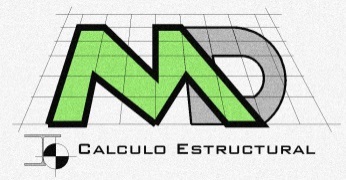 Matriz de Rigidez del Miembro 3
9/38
Sustituimos L=5 m en la ecuación siguiente:
=
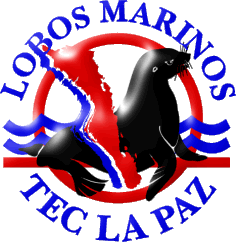 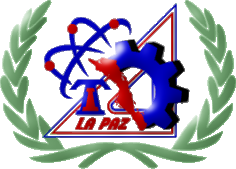 M.C. ANTONIO DANIEL MARTINEZ DIBENE
VIGA DOBLEMENTE EMPOTRADA
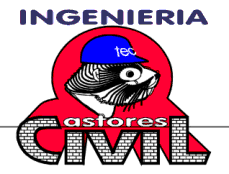 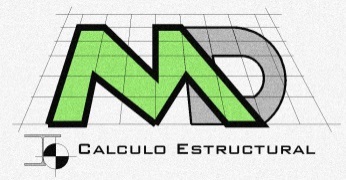 Momentos de Empotramiento Perfecto del Miembro 3
10/38
Esta barra no tiene cargas aplicadas, por lo tanto el vector de cargas equivalentes es cero.
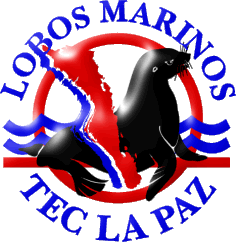 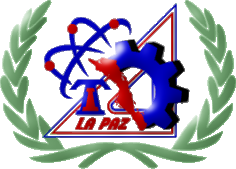 M.C. ANTONIO DANIEL MARTINEZ DIBENE
VIGA DOBLEMENTE EMPOTRADA
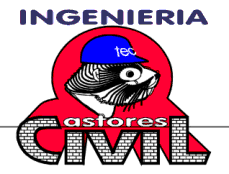 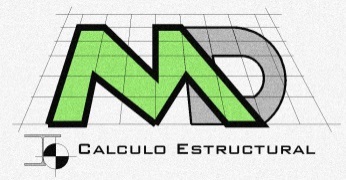 Matriz de Rigidez de la Estructura
11/38
Teniendo cada matriz de miembro, se ensambla la matriz de la estructura, conforme a la formula general de la matriz de rigideces de la estructura.
(14-18)
=
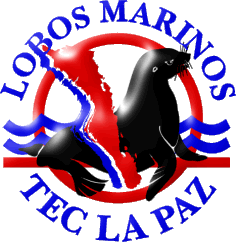 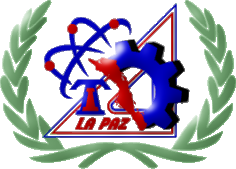 M.C. ANTONIO DANIEL MARTINEZ DIBENE
VIGA DOBLEMENTE EMPOTRADA
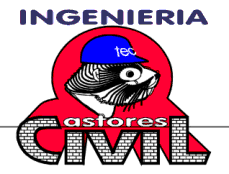 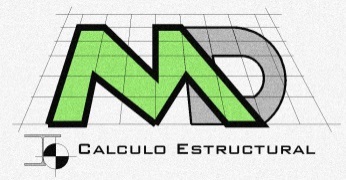 Matriz de Rigidez de la Estructura
12/38
La matriz de cargas conocidas (Qk) se formo sumando los valores de cada vector de cargas equivalentes de los miembros, omitiendo las fuerzas sobre los apoyos restringidos.
=
x
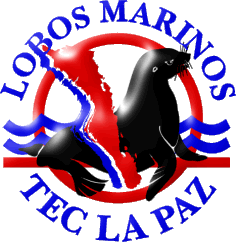 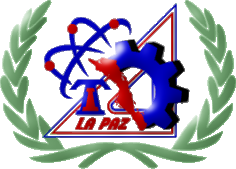 M.C. ANTONIO DANIEL MARTINEZ DIBENE
VIGA DOBLEMENTE EMPOTRADA
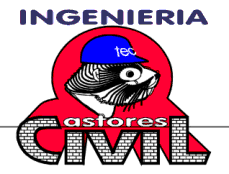 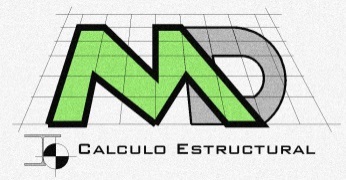 Solución del Sistema de Ecuaciones
13/38
Resolvemos el sistema por medio de sustitución y obtenemos los siguiente resultados:
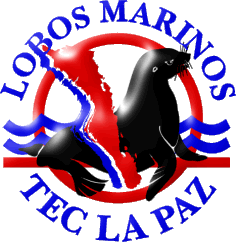 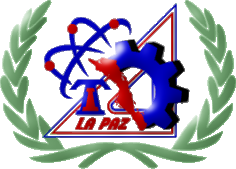 M.C. ANTONIO DANIEL MARTINEZ DIBENE
VIGA DOBLEMENTE EMPOTRADA
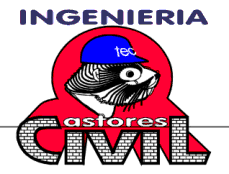 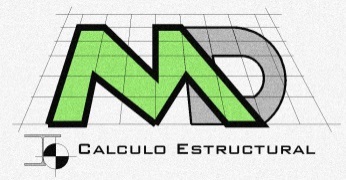 Reacciones en los Elementos
14/38
A continuación mostraremos otra manera de obtener las cargas Qu; debido a que por lo general la matriz de rigideces de la estructura tiene varios coeficientes, es difícil no cometer errores al momento de ensamblar cada parte de la matriz.
(14-18)
=
En lugar de utilizar la ecuación 14-20 (matriz de rigideces de la estructura * desplazamientos), se utilizara la ecuación 18-4, que consiste en multiplicar la matriz de rigideces de cada miembro por sus respectivos desplazamientos y sumarle el vector de cargas equivalentes de cada miembro.
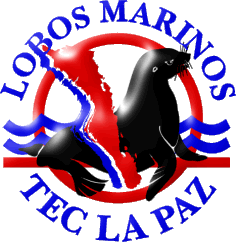 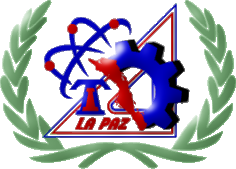 M.C. ANTONIO DANIEL MARTINEZ DIBENE
VIGA DOBLEMENTE EMPOTRADA
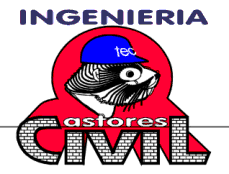 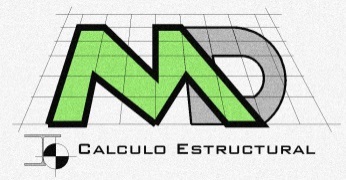 Reacciones en los Elementos
15/38
=
x
+
+
=
x
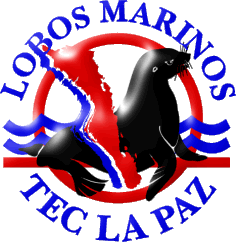 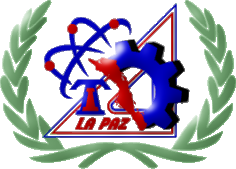 M.C. ANTONIO DANIEL MARTINEZ DIBENE
VIGA DOBLEMENTE EMPOTRADA
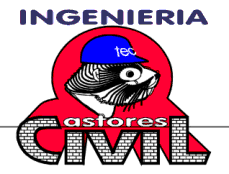 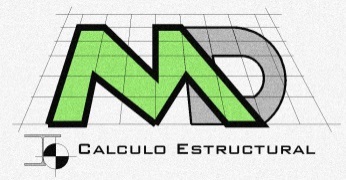 Reacciones en los Elementos
16/37
x
+
=
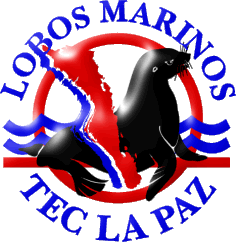 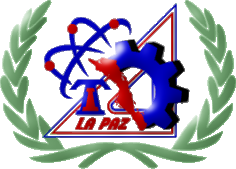 M.C. ANTONIO DANIEL MARTINEZ DIBENE
VIGA DOBLEMENTE EMPOTRADA
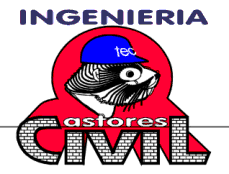 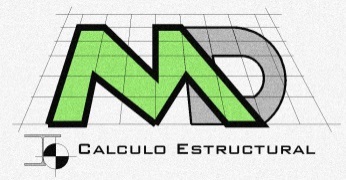 Reacciones en los Elementos
17/38
Y
Lo sencillo de esto, es que se ahorra el tiempo ensamblando todos los coeficientes de la matriz, y al final solo se debe ensamblar la matriz general de cargas.
X
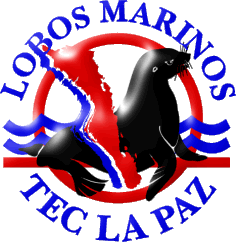 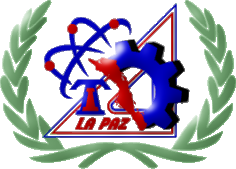 M.C. ANTONIO DANIEL MARTINEZ DIBENE
VIGA DOBLEMENTE EMPOTRADA
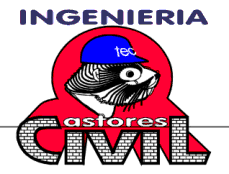 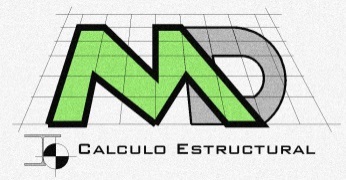 Modulo de Elasticidad y Área
18/38
Para fines didácticos, consideraremos que esta viga pertenece a un puente que salva un claro de 25 metros, y esta hecha de concreto reforzado, clase 1, y de una f’c = 400 kg/cm2
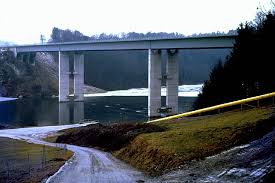 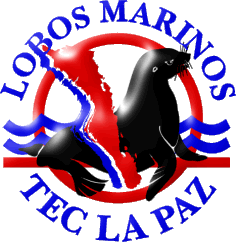 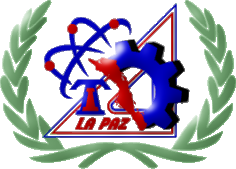 M.C. ANTONIO DANIEL MARTINEZ DIBENE
VIGA DOBLEMENTE EMPOTRADA
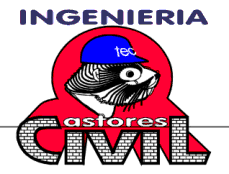 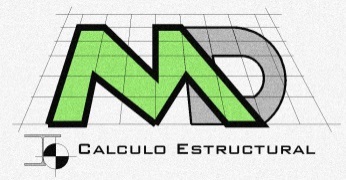 Modulo de Elasticidad y Área
19/38
En problemas de revisión estructural de construcciones existentes, puede aplicarse el módulo de elasticidad determinado en corazones de concreto extraídos de la estructura, que formen una muestra representativa de ella.
En todos los casos a que se refiere este párrafo, Ec se determinara según la norma NMX-C-128. Los corazones se extraerán de acuerdo a la norma NMX-C-169
Dado a la norma, el modulo de elasticidad correspondiente debe ser el siguiente.
El estructurista sugiere una sección rectangular de base=50 cm y de alto=120 cm esto nos da un área de A=0.6 m², teniendo la sección, se puede determinar el momento de inercia I=bh^3/12
120 CM
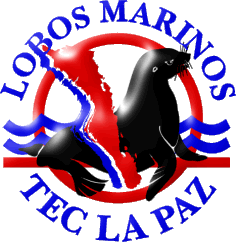 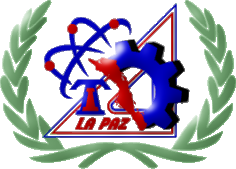 50 CM
M.C. ANTONIO DANIEL MARTINEZ DIBENE
VIGA DOBLEMENTE EMPOTRADA
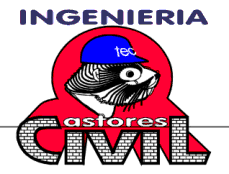 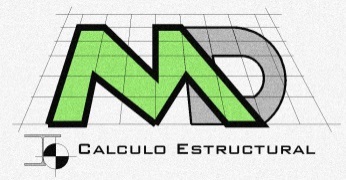 Modulo de Elasticidad y Área
20/38
Sustituyendo los valores anteriores, las deformaciones son las siguientes, en cuanto a las reacciones, permanecen iguales a el caso cuando A,E,I son igual a 1
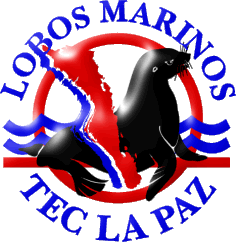 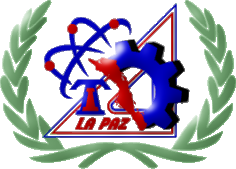 M.C. ANTONIO DANIEL MARTINEZ DIBENE
VIGA DOBLEMENTE EMPOTRADA
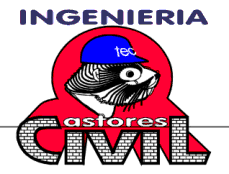 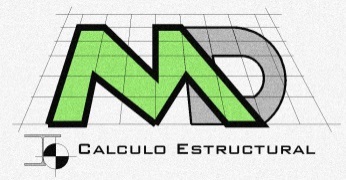 Calculo del Modulo de Elasticidad
21/38
Conociendo que el modulo de elasticidad se calcula con la pendiente de 2 puntos en la recta del limite elastic, se puede escribir la expresion:
Supongamos que el diagrama debajo representa la relacion esfuerzo (P/A) – deformacion unitaria (Δ/L) de un ensaye de compresion simple de un cilindro hecho del mismo diseño de mezlca.
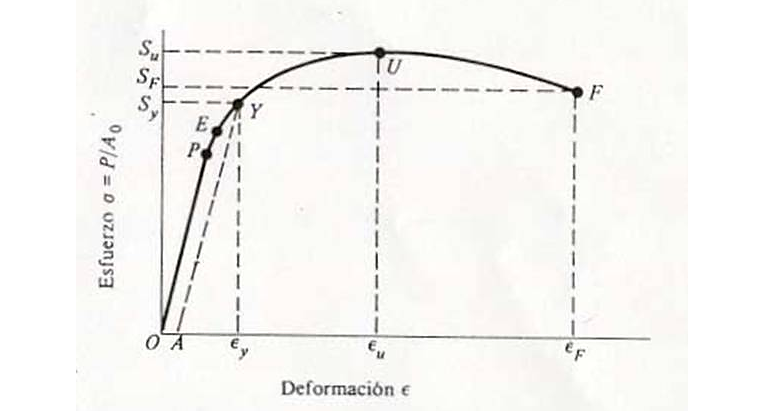 El punto P  representa el limite de proporcionalidad. Eso es, el punto donde los esfuerzos dejan de ser proporcionales a la deformacion unitaria.
El punto  E  representa el limite elastico.
El punto Y  representa el punto de fluencia, esto es donde el material comienza deformarse aun cuando la carga permanence constant.
El punto U representa el esfuerzo ultimo o resistencia maxima del material.
El punto F, es el punto de falla, donde el material comienza a fracturarse.
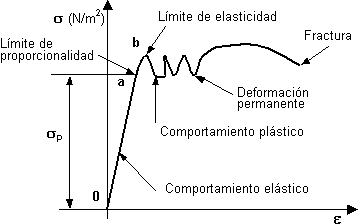 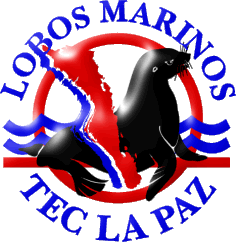 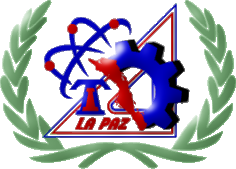 M.C. ANTONIO DANIEL MARTINEZ DIBENE
VIGA EMPOTRADA Y DOBLEMENTE APOYADA
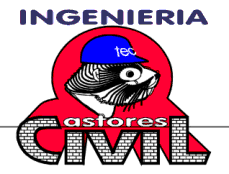 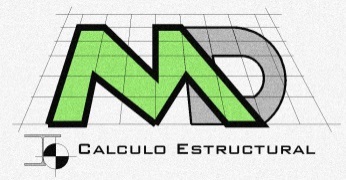 Determine las reacciones y las fuerzas en los extremos de cada miembro para la viga mostrada en la figura usando el método de rigideces.
22/38
Solución. 
Dado el modelo analítico mostrado, la figura tiene 2 grados de libertad sin restricción. Los cuales corresponden  a 2 desplazamientos (giros) en el eje Z de los nodos 2 y 3
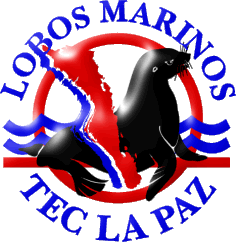 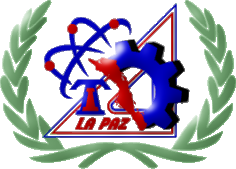 M.C. ANTONIO DANIEL MARTINEZ DIBENE
VIGA EMPOTRADA Y DOBLEMENTE APOYADA
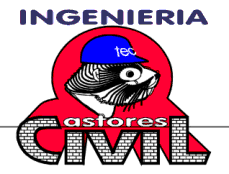 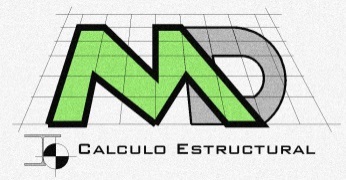 Asignación de valores para cada elemento y armado de la matriz de rigidez para cada miembro, utilizando la formula [15-1]
23/38
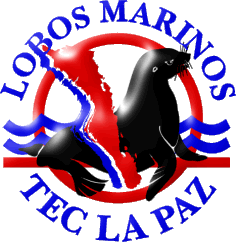 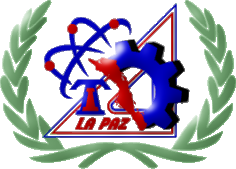 M.C. ANTONIO DANIEL MARTINEZ DIBENE
VIGA EMPOTRADA Y DOBLEMENTE APOYADA
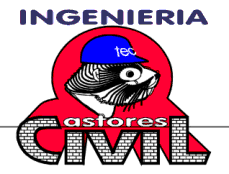 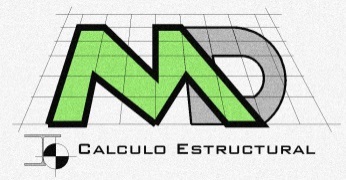 Matriz de rigidez Miembro 1
24/38
=
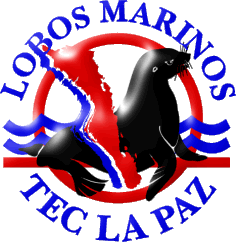 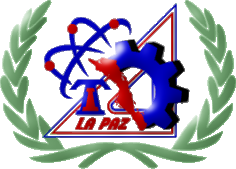 M.C. ANTONIO DANIEL MARTINEZ DIBENE
VIGA EMPOTRADA Y DOBLEMENTE APOYADA
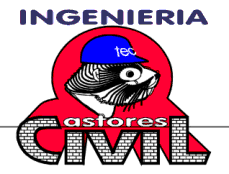 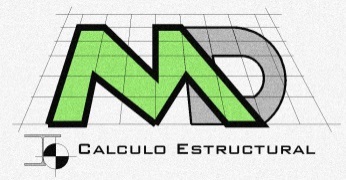 Miembro 2
25/38
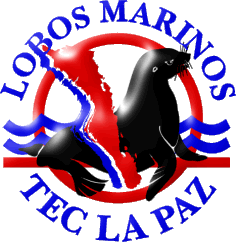 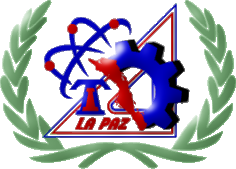 M.C. ANTONIO DANIEL MARTINEZ DIBENE
VIGA EMPOTRADA Y DOBLEMENTE APOYADA
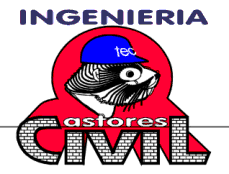 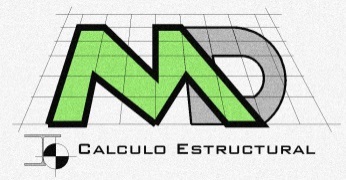 Matriz de rigidez Miembro 2
26/38
=
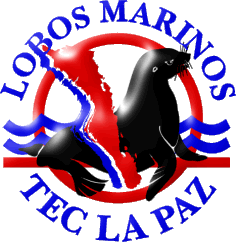 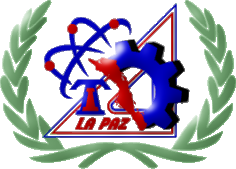 M.C. ANTONIO DANIEL MARTINEZ DIBENE
VIGA EMPOTRADA Y DOBLEMENTE APOYADA
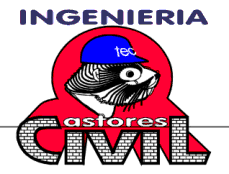 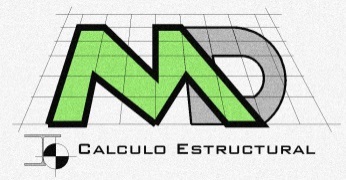 Ensamble de la matriz de rigidez de la viga
27/38
K = k1 + k2
K =
+
K =
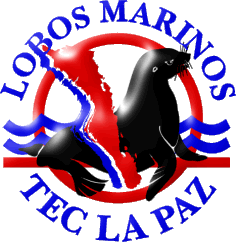 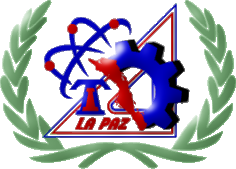 M.C. ANTONIO DANIEL MARTINEZ DIBENE
VIGA EMPOTRADA Y DOBLEMENTE APOYADA
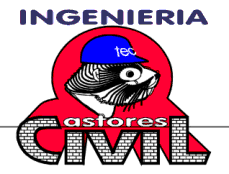 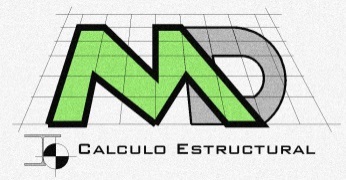 Aplicando la ecuación Q = KD
28/38
Mediante la ecuación [14-14]
Q = KD
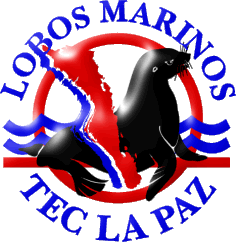 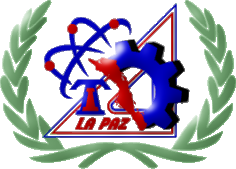 M.C. ANTONIO DANIEL MARTINEZ DIBENE
VIGA EMPOTRADA Y DOBLEMENTE APOYADA
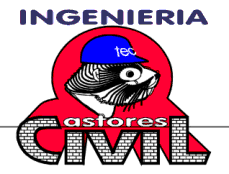 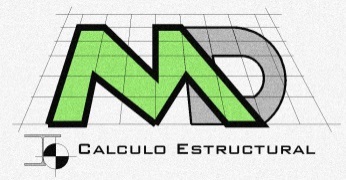 Obtención de desplazamientos
29/38
Por medio de la ecuación [14-20]
Mediante sustitución resolvemos el sistema de 2x2
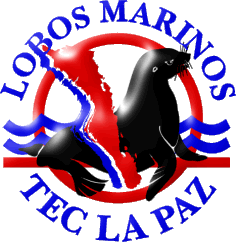 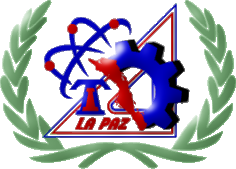 M.C. ANTONIO DANIEL MARTINEZ DIBENE
VIGA EMPOTRADA Y DOBLEMENTE APOYADA
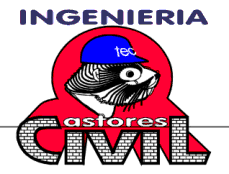 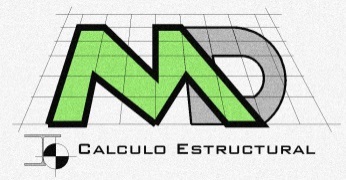 Obtención de cargas
30/38
Mediante la ecuación  [14-22]
x
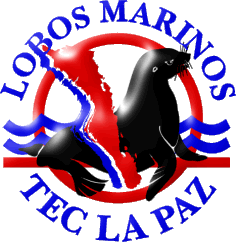 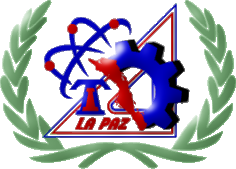 M.C. ANTONIO DANIEL MARTINEZ DIBENE
VIGA EMPOTRADA Y DOBLEMENTE APOYADA
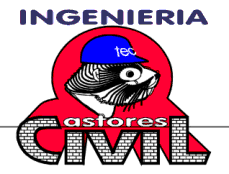 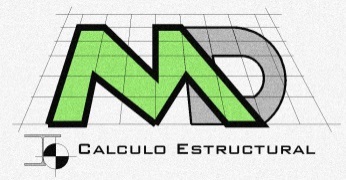 Determine las reacciones en los soportes. Suponga que      esta fijo y que      y        son rodillos. EI es constante.
1
2
3
31/38
Notación:
Nudo: 1
Miembro: 1
Numeración de miembros, nudos y acciones de desplazamientos.
CONSIDERAR:
AE=constante
Nota: 
Para esta viga se consideró el origen del sistema de coordenadas globales en el nudo.      

Aquí los desplazamientos desconocidos son D1 y D2 por las condiciones de apoyo y puntos no restringidos.

obtendremos una matriz de 6x6.
Y
X
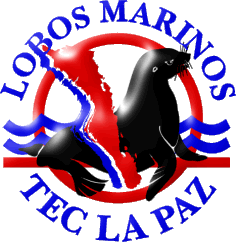 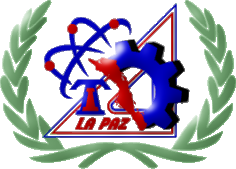 M.C. ANTONIO DANIEL MARTINEZ DIBENE
VIGA EMPOTRADA Y DOBLEMENTE APOYADA
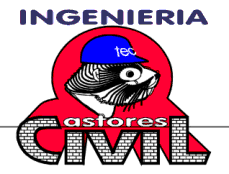 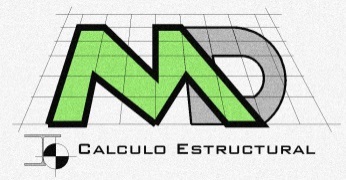 Matriz de Rigidez del Miembro 1.
32/38
5            6            4              1        
0.055     0.17    -0.055         0.17       5
0.17       0.667     -0.17        0.33       6
-0.055   -0.17      0.055       -0.17      4 0.17        0.33     -0.17        0.667      1
K1=  EI
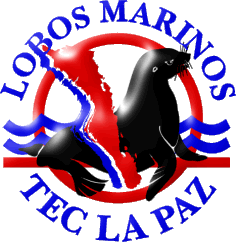 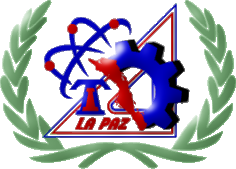 M.C. ANTONIO DANIEL MARTINEZ DIBENE
VIGA EMPOTRADA Y DOBLEMENTE APOYADA
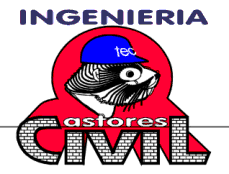 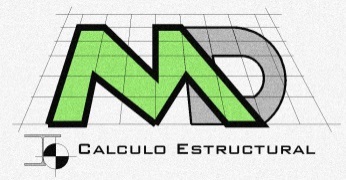 Matriz de Rigidez del Miembro 2.
33/38
4           1            3              2        
0.02     0.09         -0.02     0.09      4
0.09    0.50         -0.09      0.25      1
-0.02  -0.09         0.02      -0.09     3        0.09    0.25         -0.09      0.50      2
K2=  EI
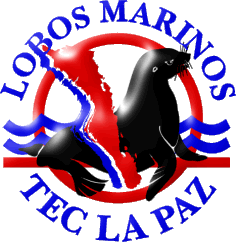 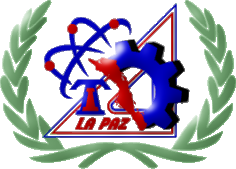 M.C. ANTONIO DANIEL MARTINEZ DIBENE
VIGA EMPOTRADA Y DOBLEMENTE APOYADA
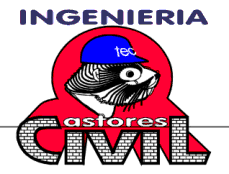 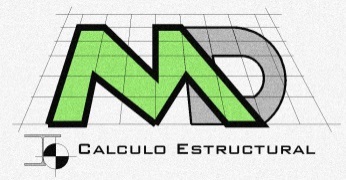 Formación de la Matriz de Rigidez de la Estructura.
34/38
MATRIZ K=AE
K= k1+k2=K
1             2            3             4              5            6     
1.167      0.250     -0.09      -0.17         0.17        0.33     1                   
-0.260     0.50      - 0.09       0.00         0.00        0.00     2                    
-0.094    -0.09       0.02       -0.02         0.00        0.00     3
-0.07       0.09      -0.02        0.08        -0.06       -0.17    4 
 0.17       0.00        0.00      -0.06          0.6         0.17     5
 0.33       0.00        0.00       -0.17        0.17        0.67     6
Formación del vector de cargas conocidas “Qk” y el vector de desplazamientos Conocidos “Dk”.
0    3
0    4
0    5
0    6
-50    1
 0      2
Dk=
Qk=
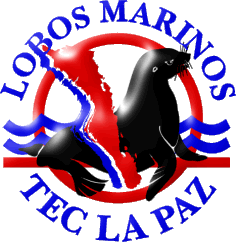 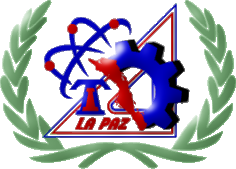 M.C. ANTONIO DANIEL MARTINEZ DIBENE
VIGA EMPOTRADA Y DOBLEMENTE APOYADA
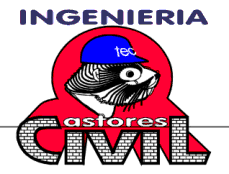 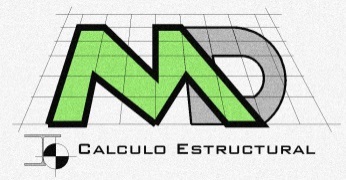 Ensamblaje de la Matriz de Rigidez de la viga.
35/38
Q=KD
1             2            3             4              5            6     
1.167      0.250     -0.09      -0.17         0.17        0.33     1                   
-0.260     0.50      - 0.09       0.00         0.00        0.00     2                    
-0.094    -0.09       0.02       -0.02         0.00        0.00     3
-0.07       0.09      -0.02        0.08        -0.06       -0.17    4 
 0.17       0.00        0.00      -0.06          0.6         0.17     5
 0.33       0.00        0.00       -0.17        0.17        0.67     6
D1    
D2     
0
0
0
0
-50    
 0      
Q3
Q4
Q5
Q6
Qk=
QK=k11Du +K12 Dk”
Formación del sistema de ecuaciones.
-50    
  0     = AE
1.67      0.250                                        
-0.260   0.50
Solución del sistema 2x2.
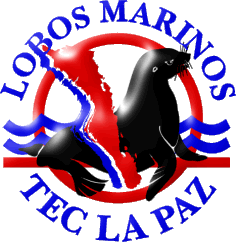 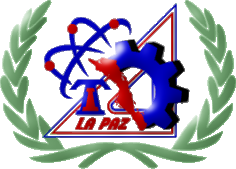 M.C. ANTONIO DANIEL MARTINEZ DIBENE
VIGA EMPOTRADA Y DOBLEMENTE APOYADA
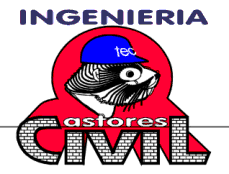 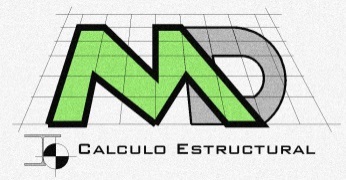 RESULTADOS
36/38
Usando estos resultados y aplicándolos en Qu=k21Du +K22 Dk
-50 = EI (1.1667 D1+ 0.25D2)        Ec.1
  0  = EI (0.25D1 + 0.5D2)              Ec.2
Solución del sistema de ecuaciones por sustitución.
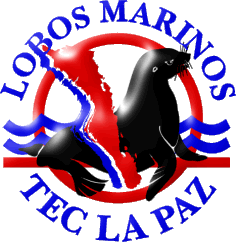 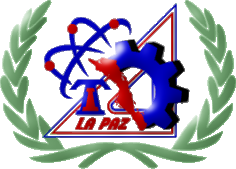 M.C. ANTONIO DANIEL MARTINEZ DIBENE
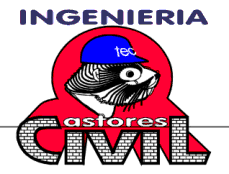 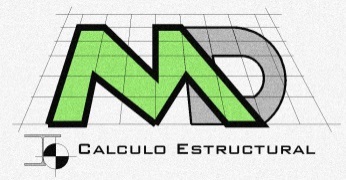 Conclusión
37/38
Resolver vigas por el método de rigideces resulta muy practico, sin dejar a un lado que para ello se deben realizar los cálculos de manera ordenada. Un factor importante para iniciar a trabajar con una viga utilizando este método es etiquetar cada uno de los elementos de esta misma, esto hace posible resolver la matriz de la viga.
Aquí los grados de libertad que corresponden al eje x (compresión) se desprecian ya que sus valores no influyen de manera significativa para el calculo. Las vigas son las estructuras mas sencillas de resolver por dicho método, ya que las matrices, son en general de dimensiones más pequeñas en comparación con marcos y armaduras.
Dentro de este desarrollo se debe contar con conocimiento previo, es decir, para obtener los resultados precisos.
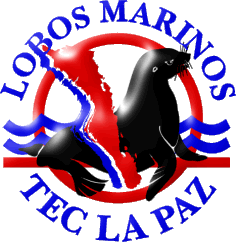 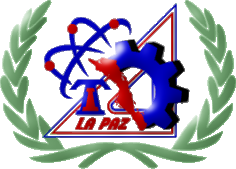 M.C. ANTONIO DANIEL MARTINEZ DIBENE
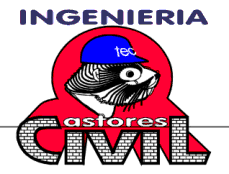 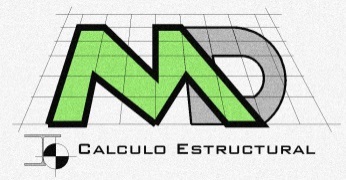 Bibliografía
38/38
Análisis Estructural, Kassimelli 4th Ed.
Análisis Estructural, Hibbeler, 8va Ed.
Análisis de Estructuras, Jack C. McCCorman, 4th Ed.
Análisis Estructural, Gonzales Cuevas.
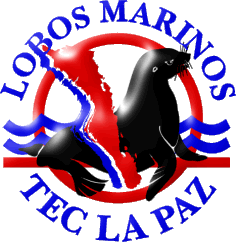 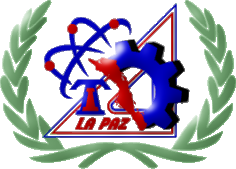 M.C. ANTONIO DANIEL MARTINEZ DIBENE
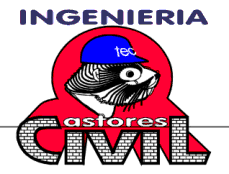 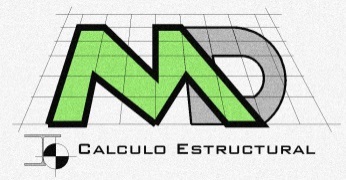 Por su Atención, Gracias.
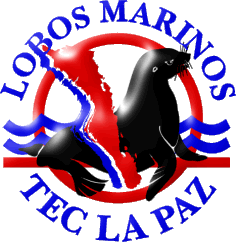 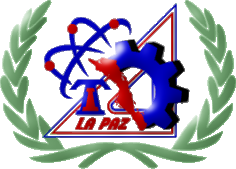 M.C. ANTONIO DANIEL MARTINEZ DIBENE